Т.Н. ДедловскаяДидактический материалдля развития лексико-грамматических категорий.
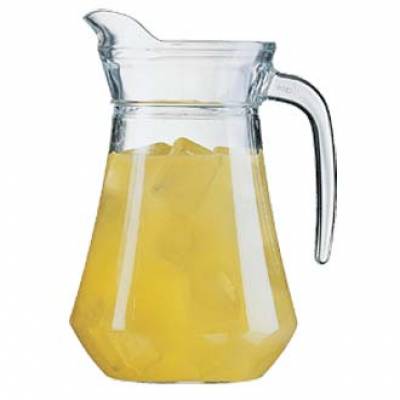 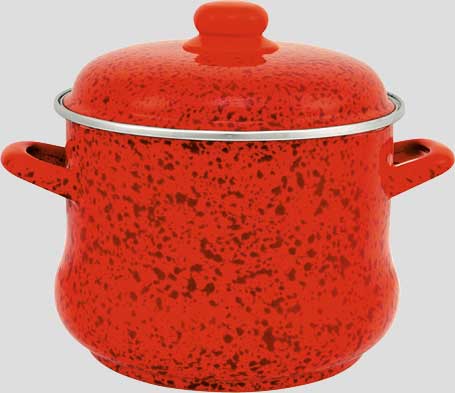 ПОСУДА
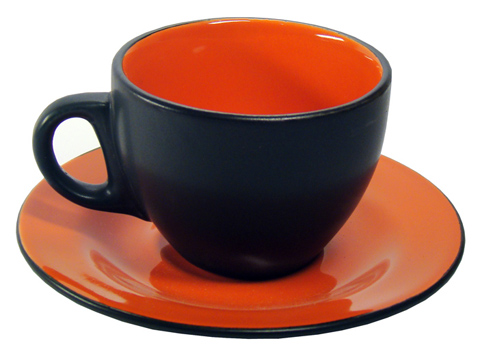 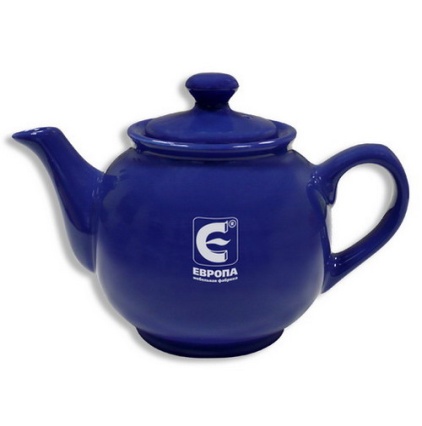 Рассмотреть вместе с ребенком картинки. Закрепить в словаре обобщающее понятие «посуда».
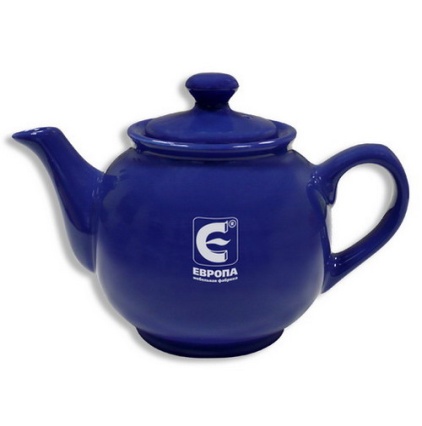 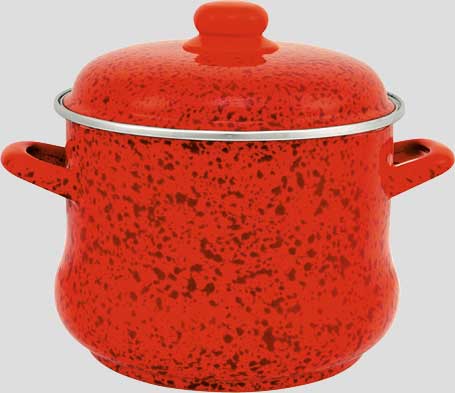 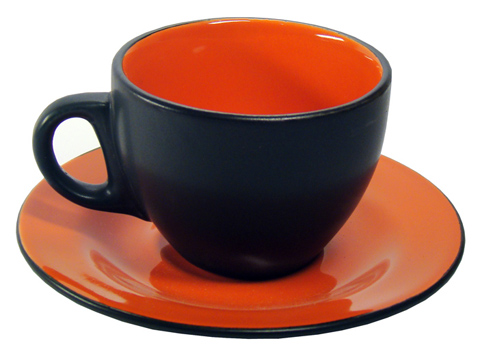 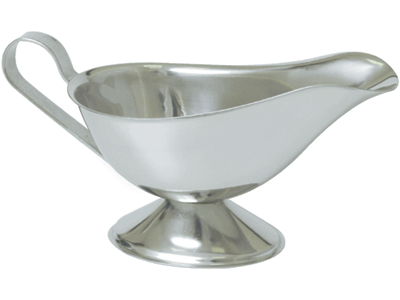 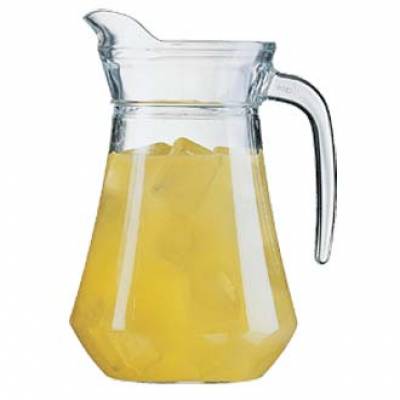 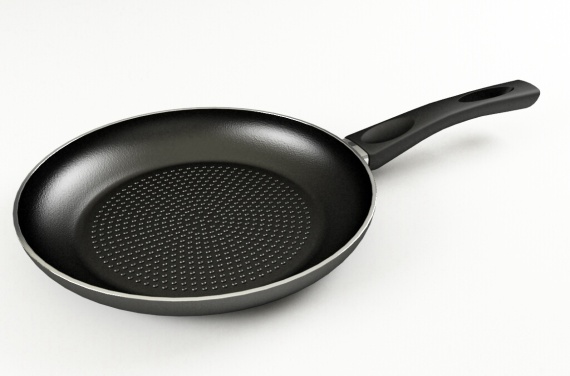 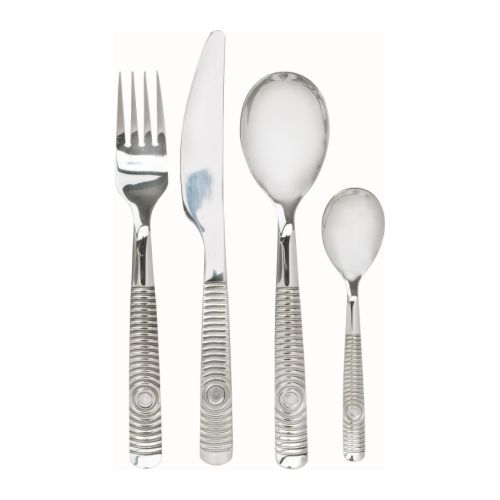 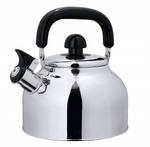 Уточнить название деталей посуды (носик, крышка, ручки, края, стенки, донышко).
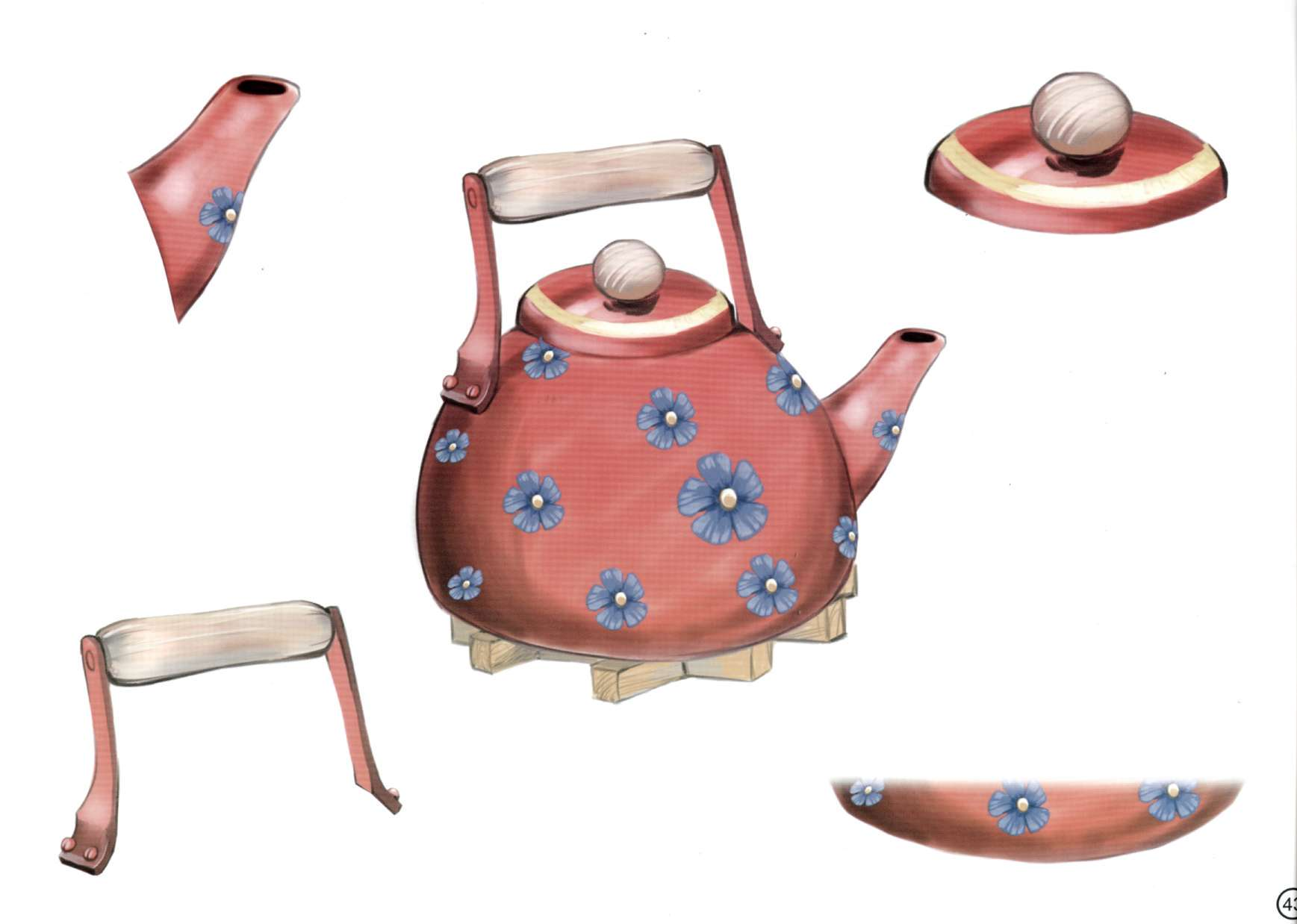 Упражнение «Помощница»: Помоги девочке Маше поставить чайную посуду на под­нос, столовую — на обеденный стол, а кухонную — в шкафчик. Проведи цветныелинии от соответствующей посуды к подносу, столу и шкафчику.
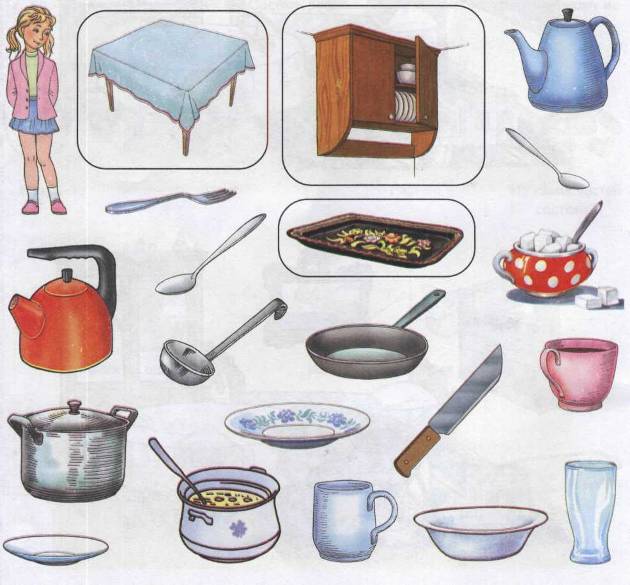 Упражнение "Назови ласково!" на образование существительных с помощью уменьшительно-ласкательных суффиксов.
Бокал – бокальчик.
Стакан -…
Кастрюля -…
Тарелка -…
Сковорода -…
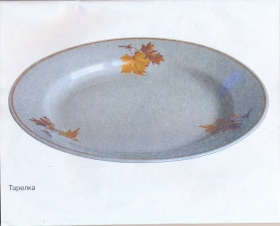 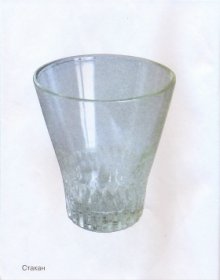 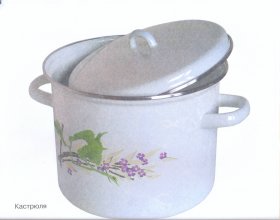 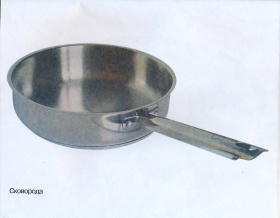 Упражнение "Скажи, когда много" на употребление существительных в родительном падеже множественного числа.
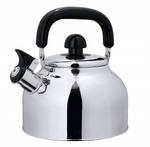 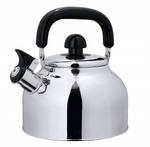 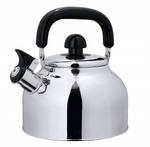 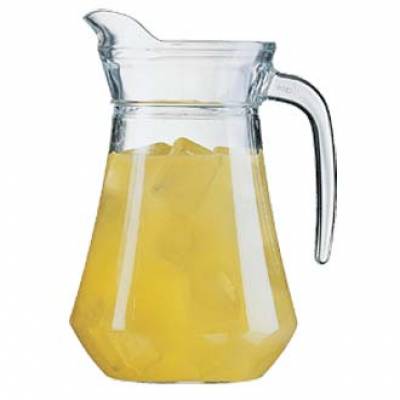 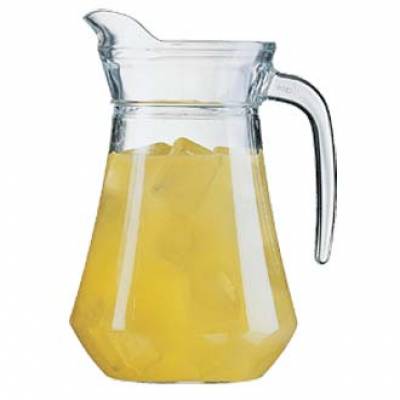 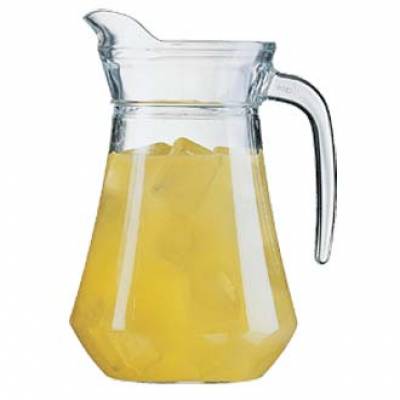 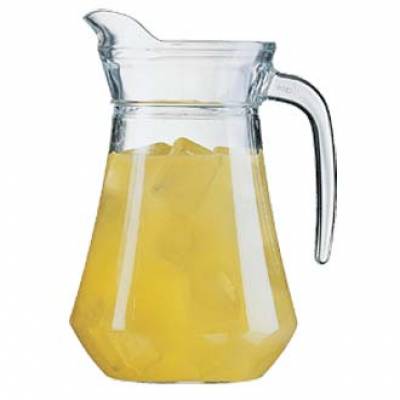 Упражнение "Посчитай посуду!" на согласование числительных с существительными.
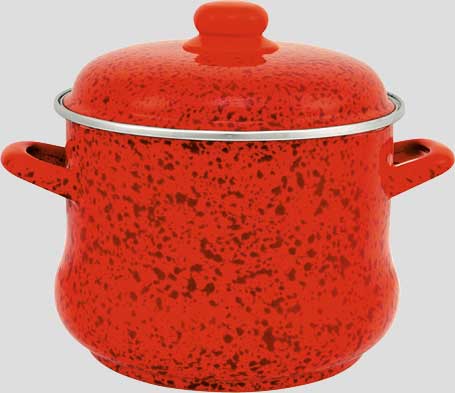 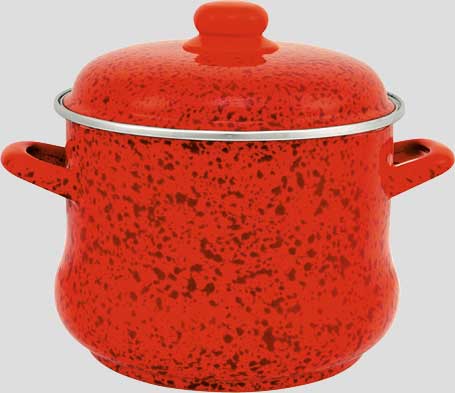 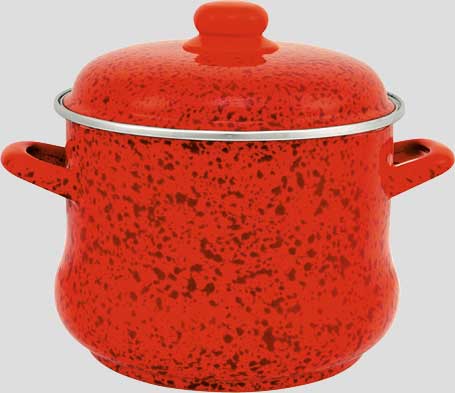 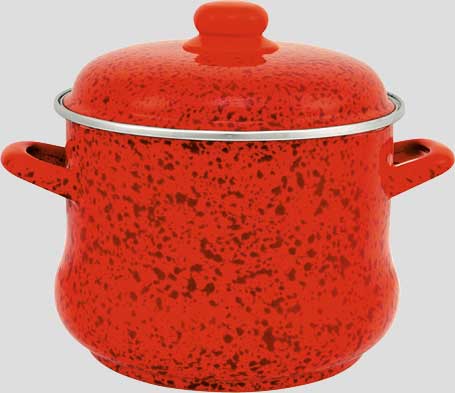 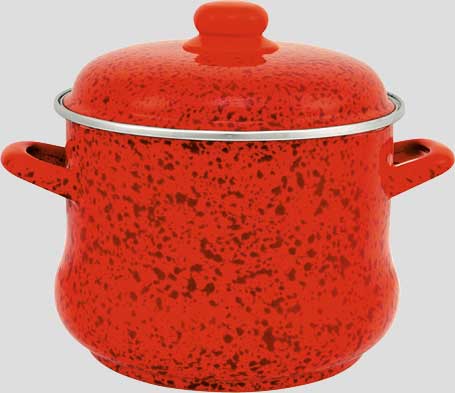 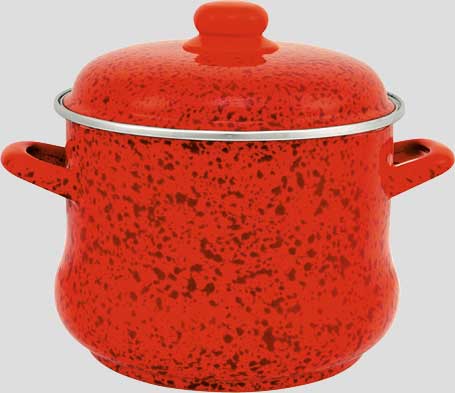 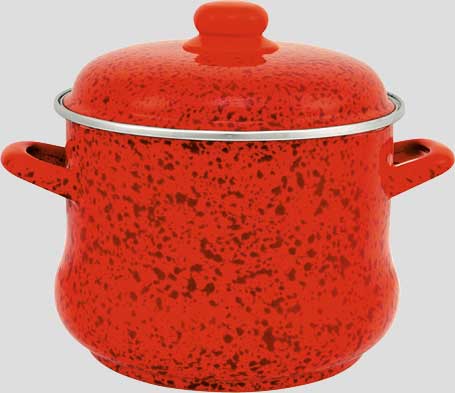 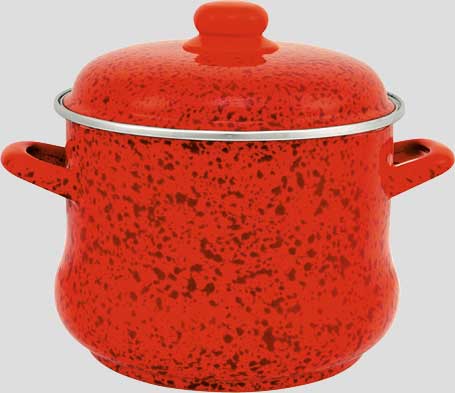 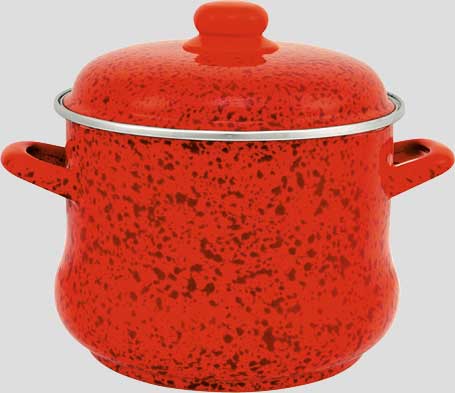 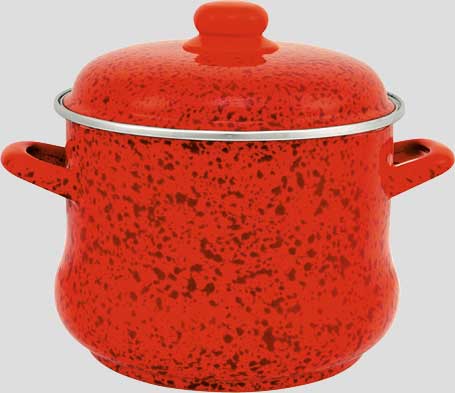 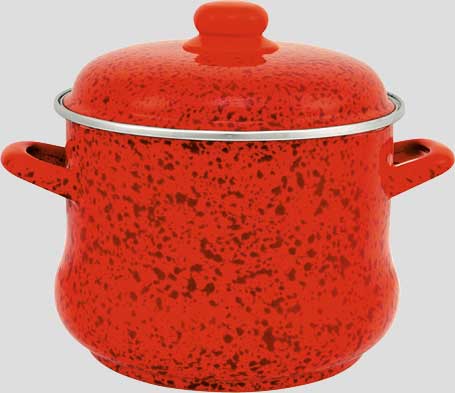 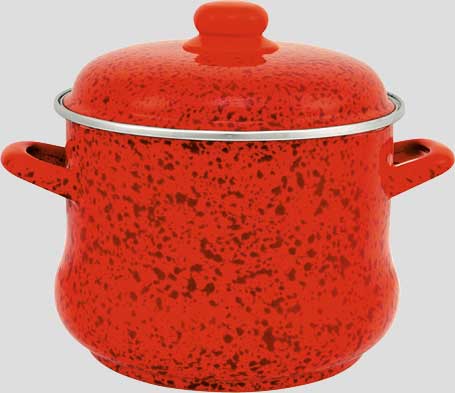 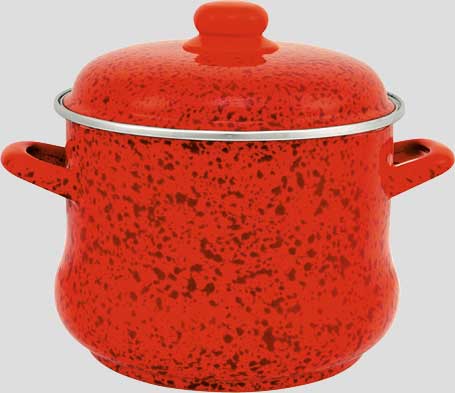 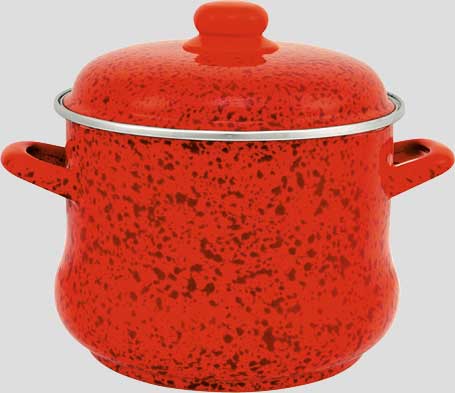 Упражнение "Какая бывает посуда" на образование относительных прилагательных.
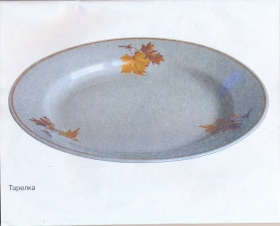 стакан из стекла - ...  стеклянныйчайник из стали - ...чашка из глины - ...тарелка из фарфора - ...
хлебница из пластмассы -…
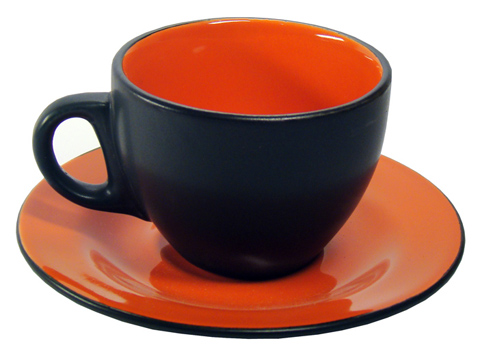 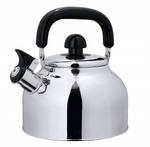 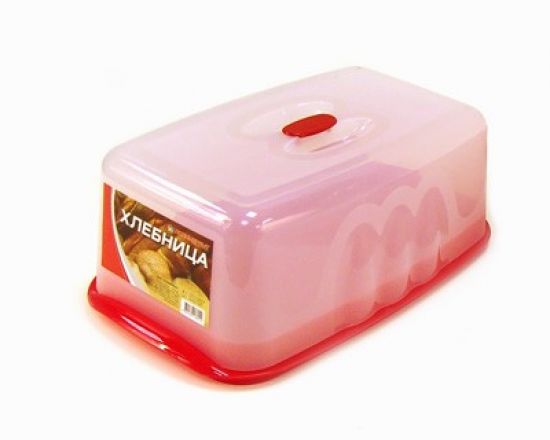 Упражнение «Скажи наоборот» на употребление антонимов.
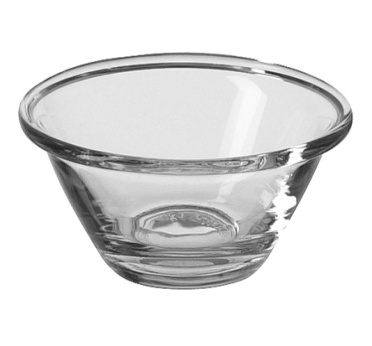 мелкая, а …
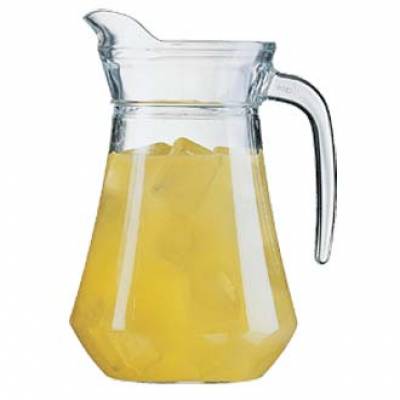 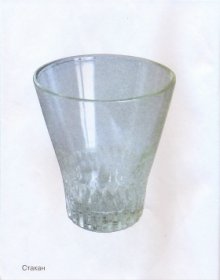 высокий, а …
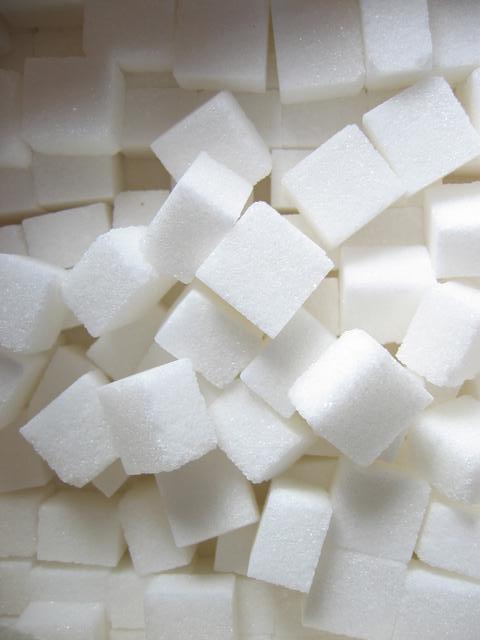 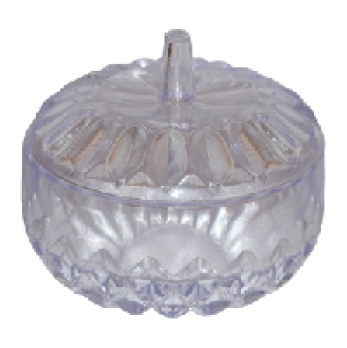 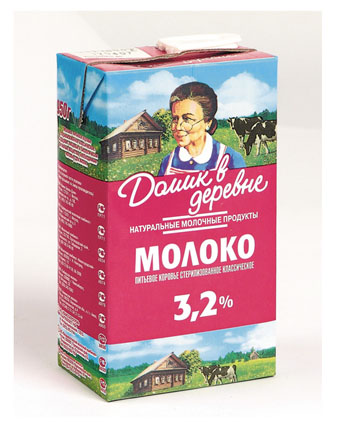 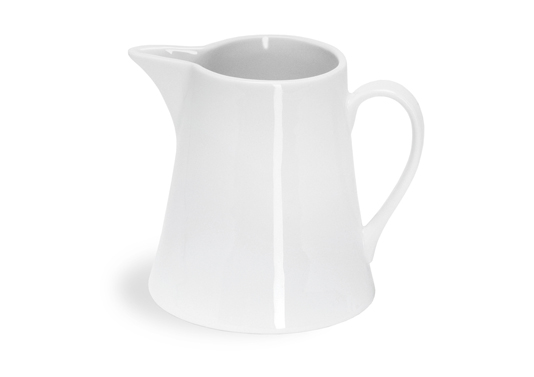 Упражнение на закрепление навыка словообразования существительных: молоко наливают в молочник…
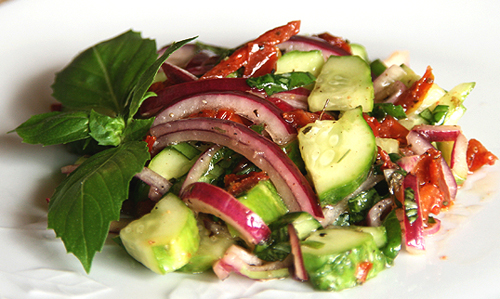 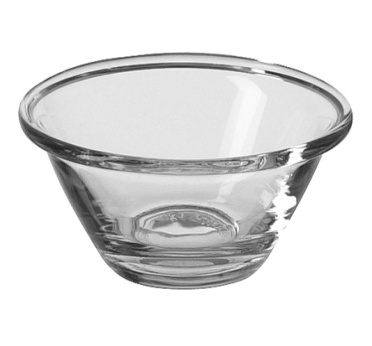 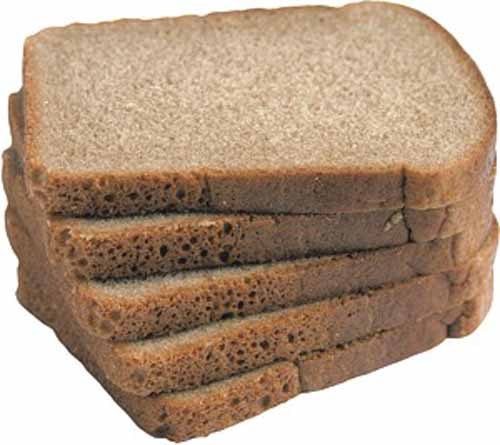 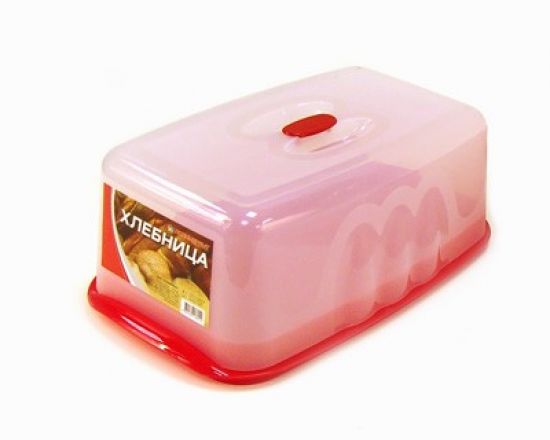 Упражнение "Подбирай, называй, запоминай!".Закончи предложение, подбирая и называя как можно больше глаголов:
Покупая в магазине посуду, покупатель (что делает?) выбирает, рассматривает и т.д
 Ухаживая за посудой, человек (что делает?) - ...
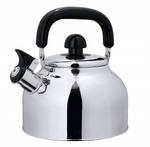 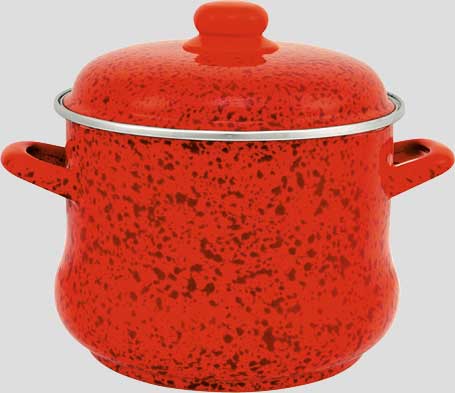 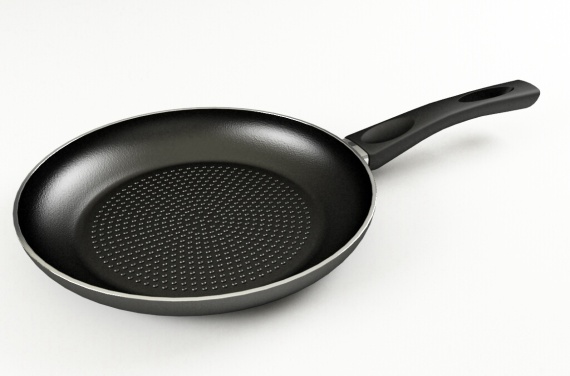 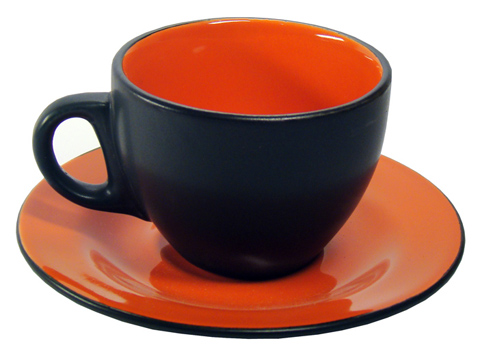 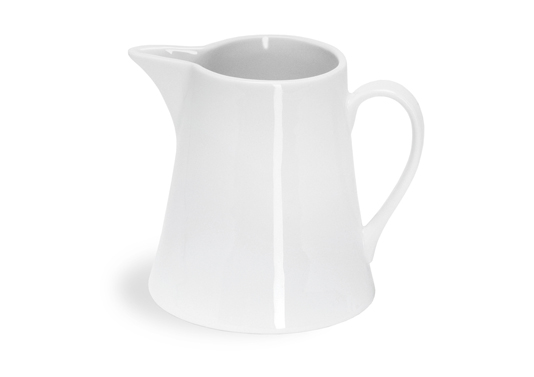 Составь рассказы о предметах посуды по предложен­ному наглядному плану.
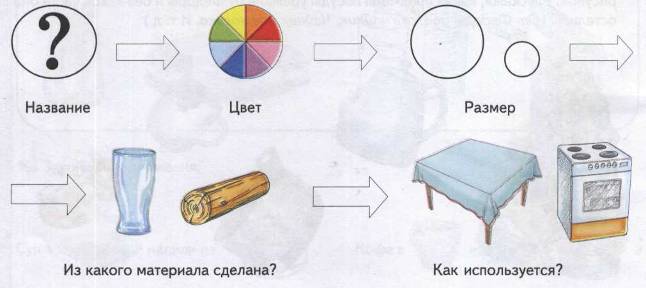 Выучите наизусть отрывок из произведение К. Чуковского " Федорино горе".
...И помчалися по улице ножи:"Эй, держи, держи, держи, держи, держи!"И кастрюля на бегуЗакричала утюгу:"Я бегу, бегу, бегу,Удержаться не могу!"Вот и чайник за кофейником бежит,Тараторит, тараторит, дребезжит...